Пословицы и поговорки о семье
На что и клад, 
                             коли в семье лад.
В гостях хорошо, 
                              а дома лучше.
Дома и стены 
                   помогают.
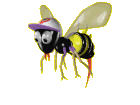 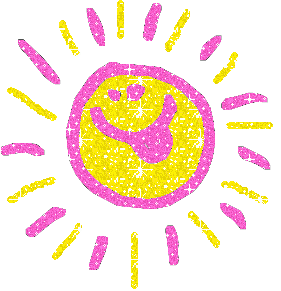 Семья
    Семейные традиции
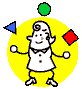 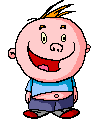 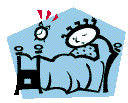 прощение
порядочность
дети
долг
верность
уважение
Ответствен
    ность
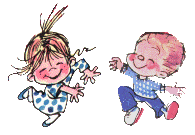 доброта
любовь
трудолюбие
забота
Разгадай ребус.
СЕМЬЯ
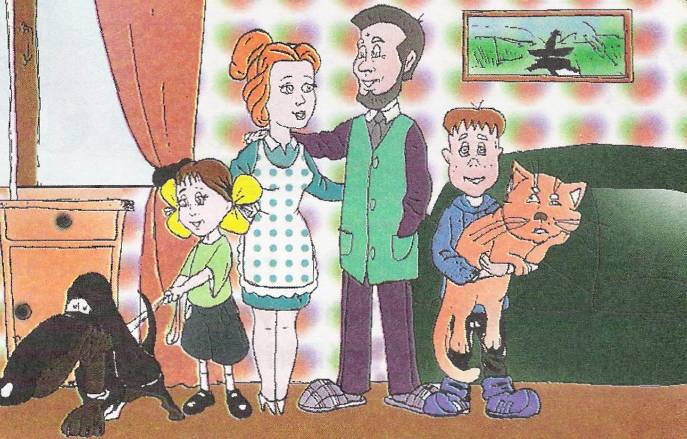 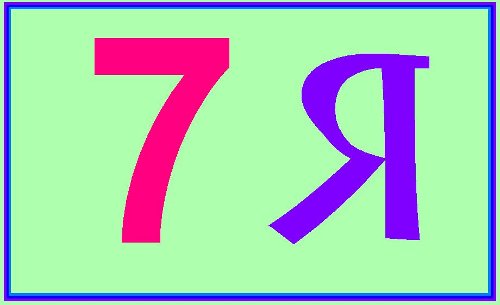 Группа родственников, живущих вместе. (Словарь С.И.Ожегова)
Что обозначает это слово?
Вместе живут
 в одной квартире
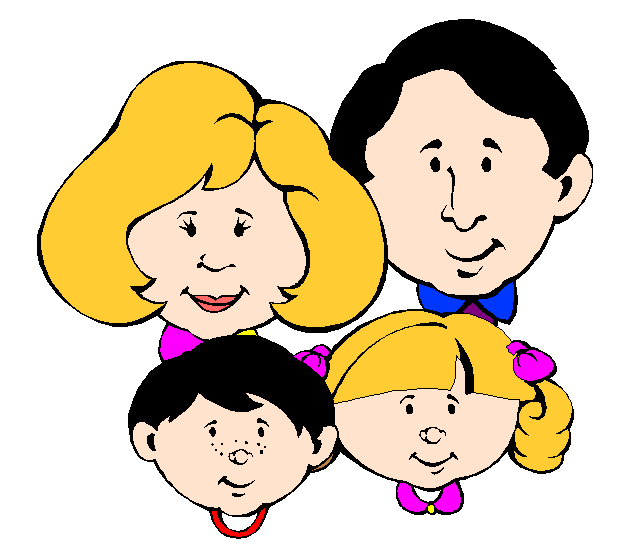 Любят и уважают
 друг друга
Вместе отдыхают 
и проводят 
свободное время
Вместе занимаются
домашним
хозяйством
СЕМЬЯ
Распределяют 
деньги на покупки
 и ведение
домашнего хозяйства
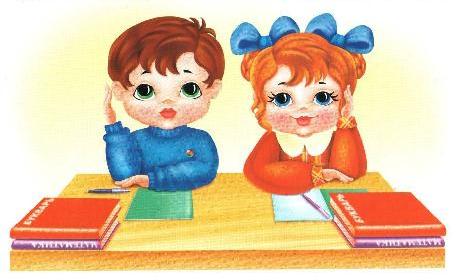 Что такое 
«культура общения» 
и нужна ли она в семье.
Культура общения.
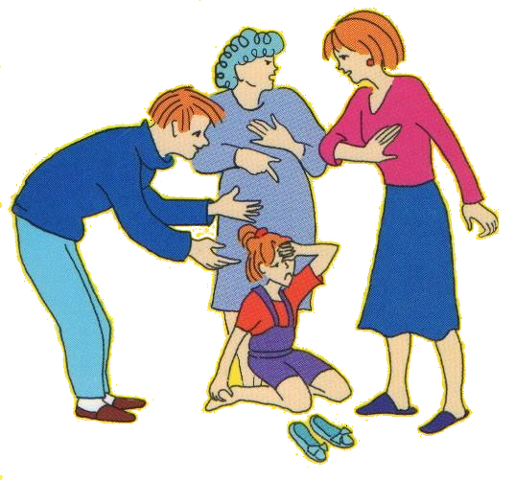 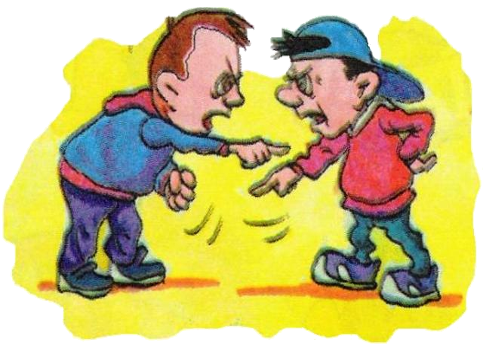 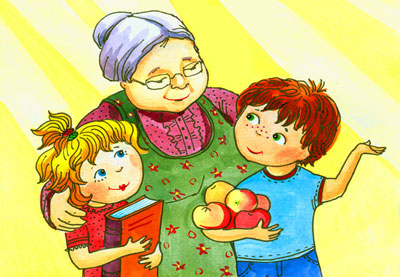 Вежливая речь.
Помни! Твои слова могут радовать, но могут и ранить. Слово не воробей, вылетит не поймаешь.
Доброе, уважительное 
отношение к человеку.
Культурное поведение.
Взаимопомощь в семье.
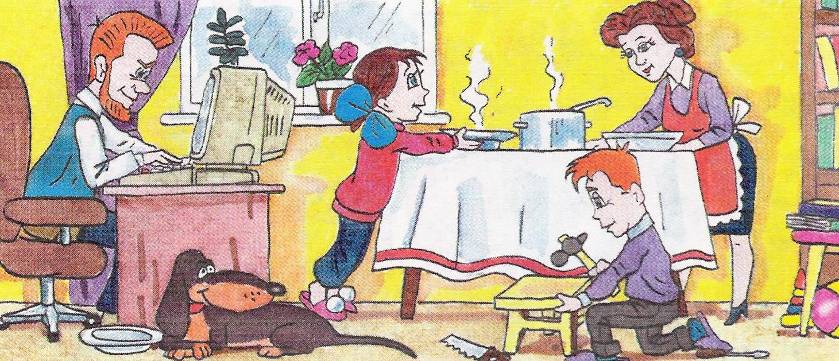 Каждая семья интересна по-своему. 
В каждой семье есть чему поучиться.
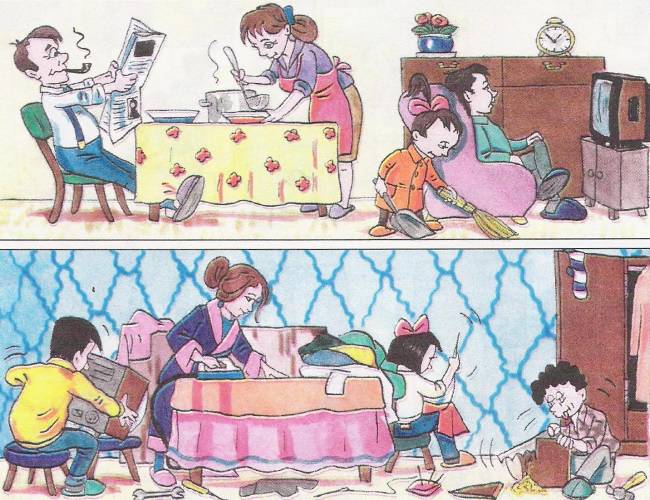 Выбери, чему ты хотел научиться
у каждой семьи, а что бы сделал
по-своему.
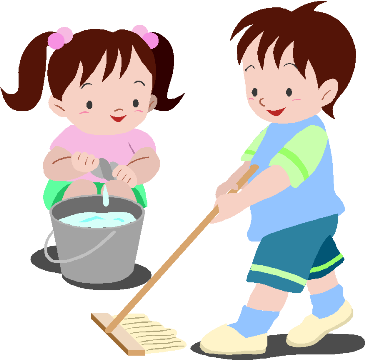 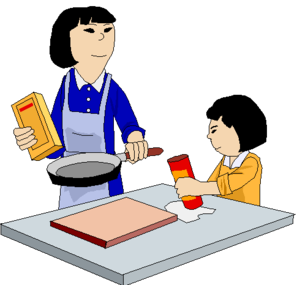 Не забывай выполнять поручения родителей.
В семье, где каждый помогает друг другу, все будут счастливыми, весёлыми и добрыми.
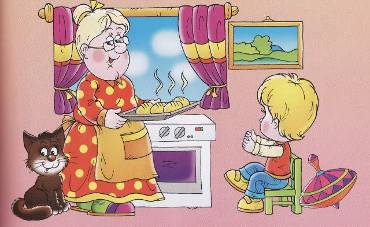 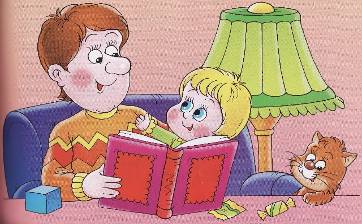 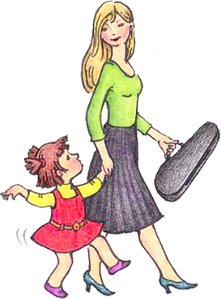 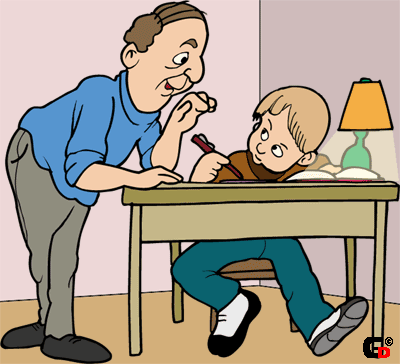 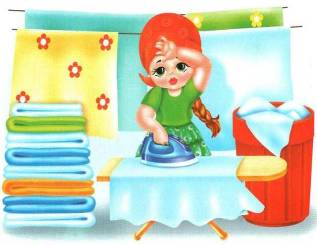 Как взрослые заботятся о детях?
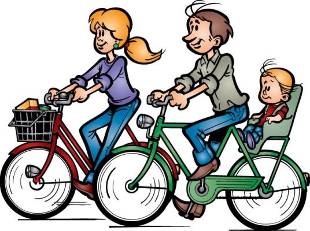 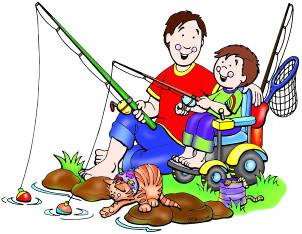 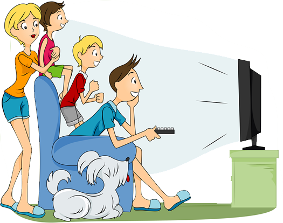 Свободное время.
Расскажите, как ваша семья проводит свободное время.
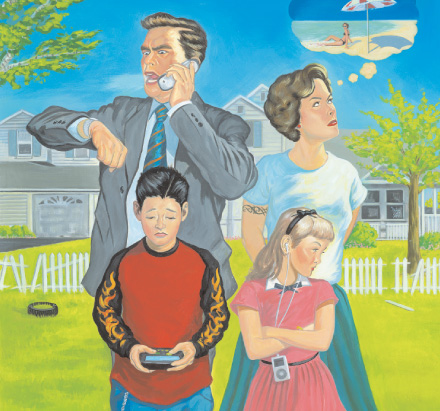 Какие ошибки допускают члены этой семьи.
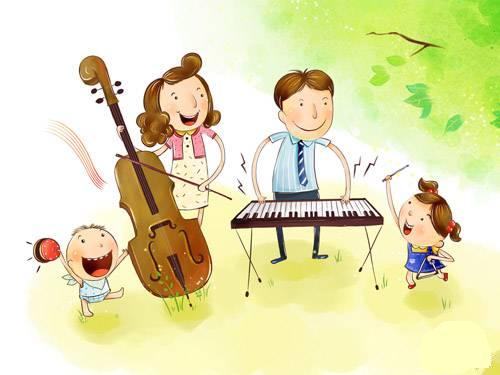 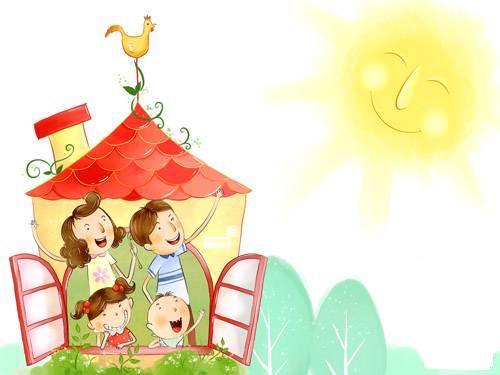 Семья – это счастье, любовь и удача, 
Семья – это летом поездки на  дачу.
Семья – это праздник, семейные даты, 
Подарки, покупки, приятные траты.
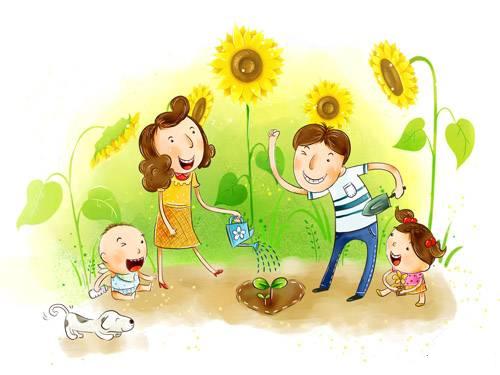 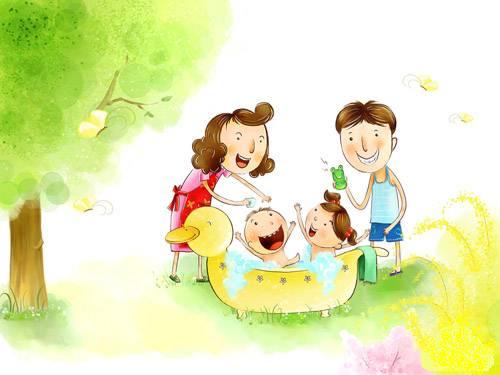 Рождение детей, первый шаг, первый лепет, 
Мечты о хорошем, волнение и трепет.
Семья – это труд, друг о друге забота, 
Семья – это много домашней работы.
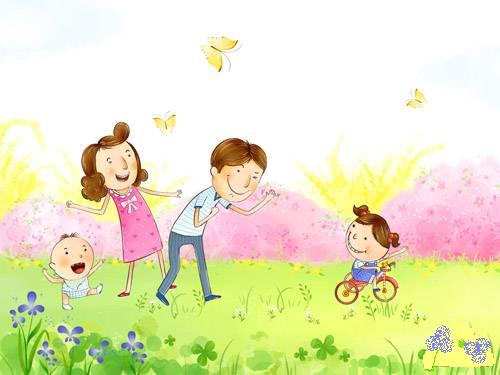 Семья – это важно! 
Семья – это сложно! 
Но счастливо жить одному невозможно!
Правила школьной семьи
Мы будем:
Называть друг друга по именам.
Защищать наших друзей, если их обижают.
Помогать им в беде.
Помогать им в учебе.
 Мы не будем
Грубить друг другу.
Пускать в ход кулаки.
Говорить друзьям обидные слова.